Unit1 My school
第2课时
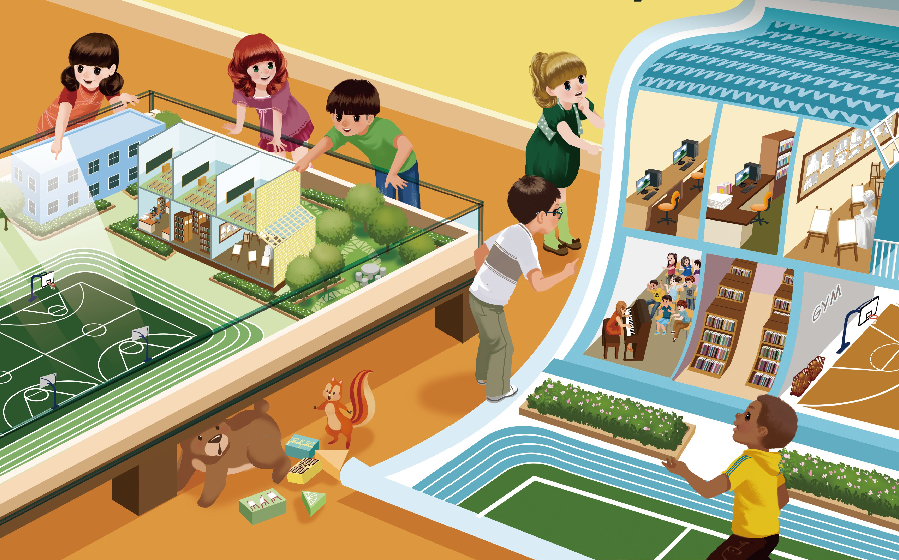 A Let’s talk
& Look，ask and answer
在学校遇到老师时，怎么打招呼？
（请在1分钟内说出，常用的见面问候语）
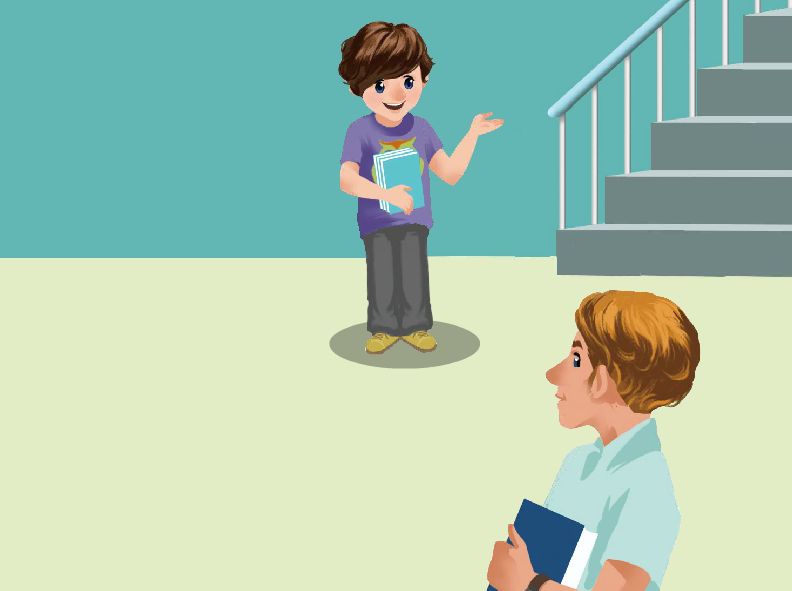 场景1：图中的Mike要干什么？怎么打招呼的？
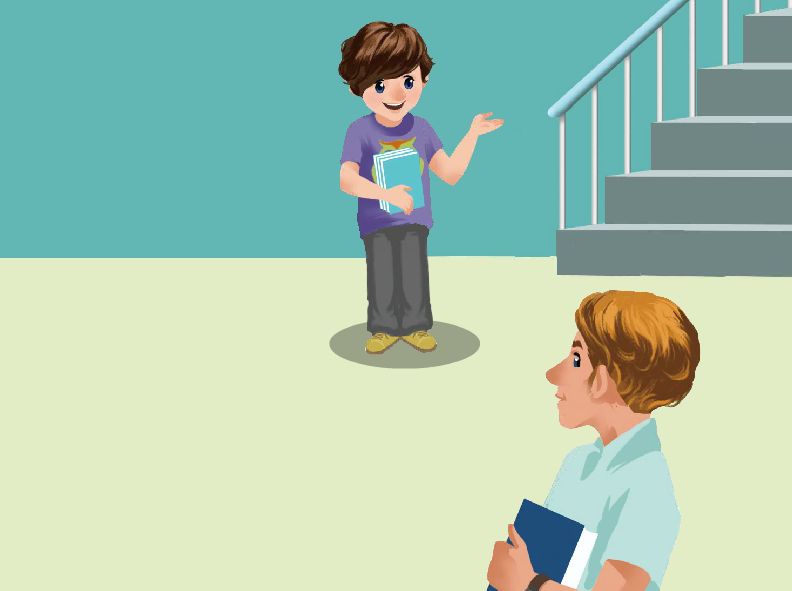 Excuse me. Where’s the teacher’s office?
OK. thanks.
It’s on the second floor.
场景2：图中的Mike要干什么？怎么打招呼的？
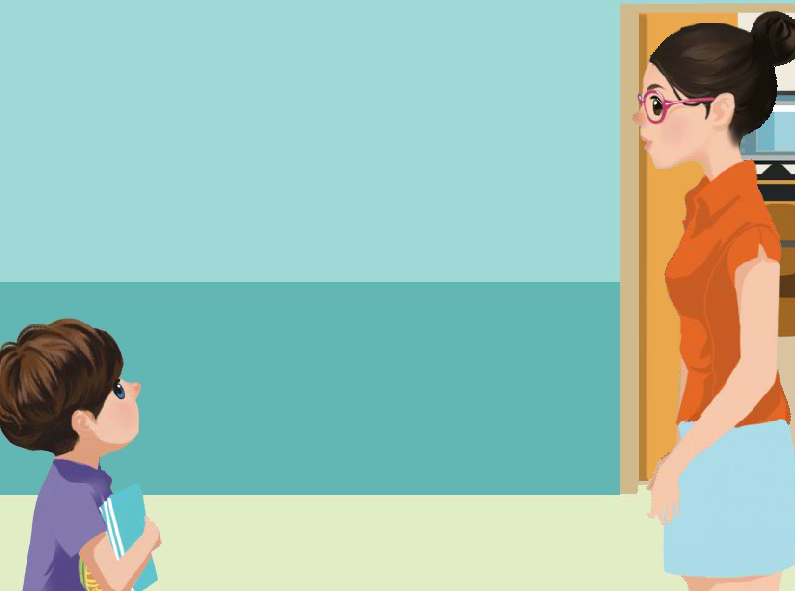 Hi. Is this the teacher’s office?
No, it isn’t. the teacher’s office is next to the library.
场景3：图中的Mike要干什么？怎么打招呼的？
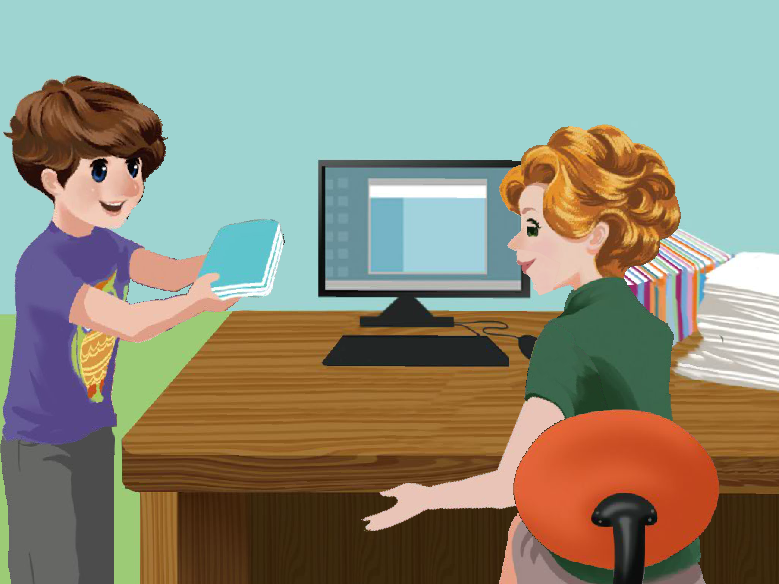 Hi. Miss White! Here is my homework.
Thank you, Mike.
Thank you, Mike.
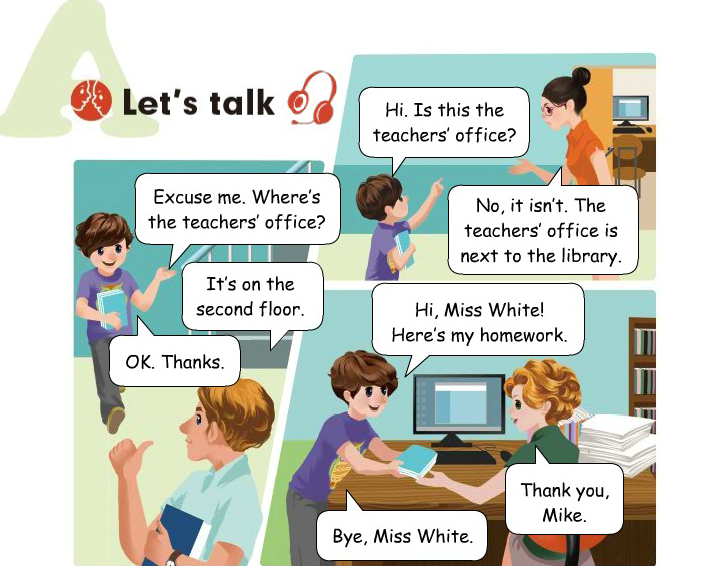 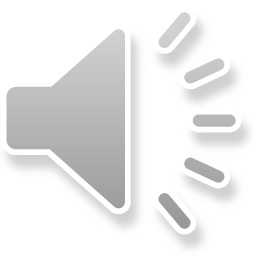 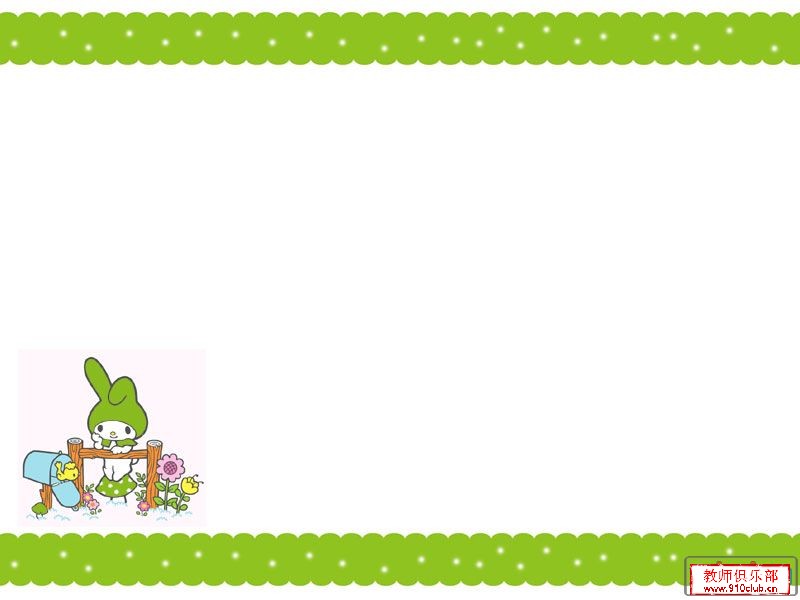 Role playing
1. 看书能表演出来。OK!
2. 不看书，声音响亮、发音正确。Good!
3. 加上适当的动作表情和道具，
    自然地表演出来。Super!
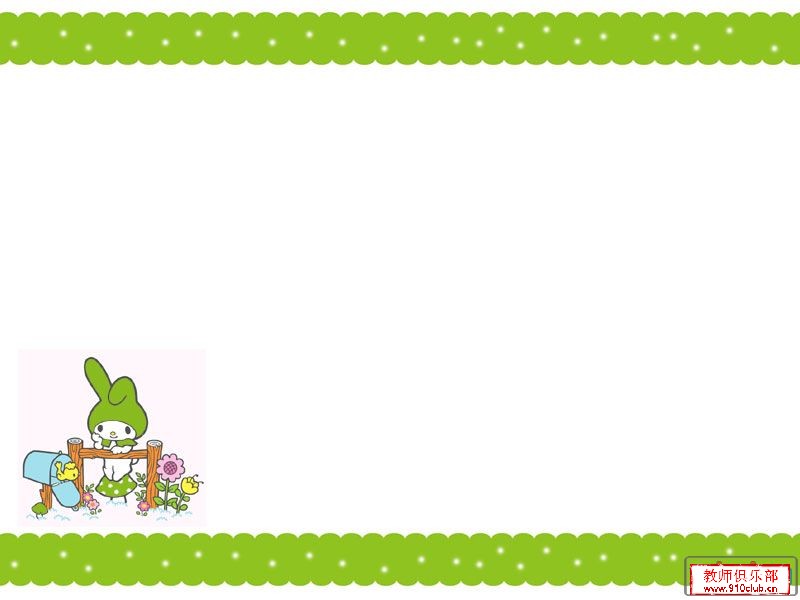 CHECK
1.观看教学挂图，与你的同桌相互问答，在问答的过程中重点理解与操练句型：Is this the …?/Is that …?
2. 将六张图卡背面朝上贴在黑板上，其中一名同学指着某张图卡猜问：Is this …?/ Is that …? 其他学生翻过来作答。
3.下课后，在小组中用小卡片进行此活动。
Look ask and answer.
1. Where’s the teacher’s office?
It’s  on the first floor. It’s next to the Classroom 2.
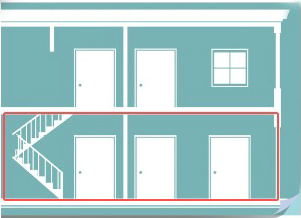 2. Where’s the library?
library
Classroom 3
It’s  on the second floor. It’s next to the Classroom 3.
Classroom 1
Classroom 2
Teacher’s office
Make a survey
If you are a TV reporter，please make a survey.
小组活动，六个同学为一组，一位同学扮演电视台记者，采访其他同学，了解他们的学校建筑，并询问这些建筑的位置？
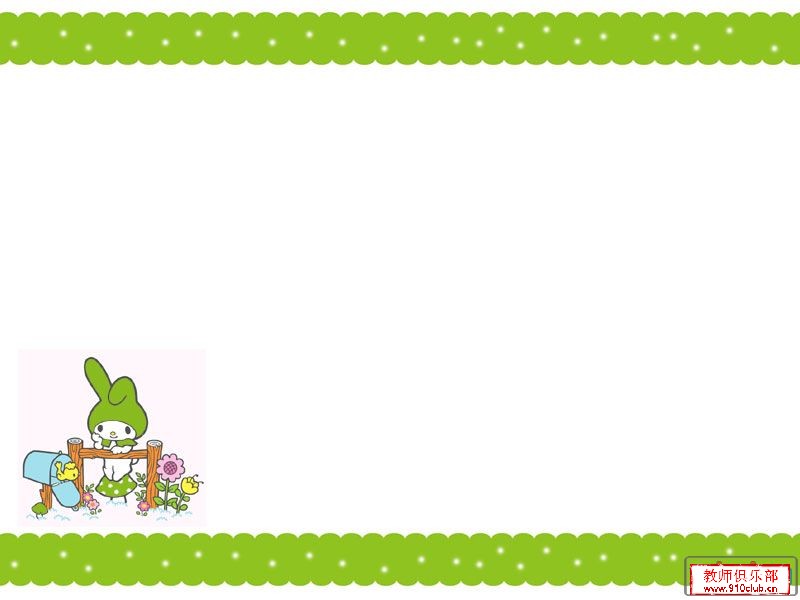 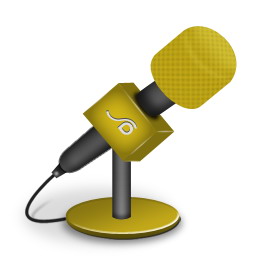 : Excuse me. May I ask you some questions?
 B: OK.
   :  Where is the library?  
 B: … 
   :   Is it next to…?                          
 B: Yes, it is. /No,  it isn’t.
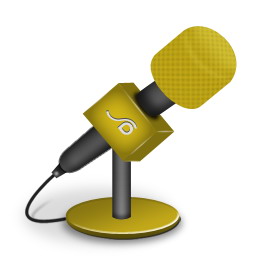 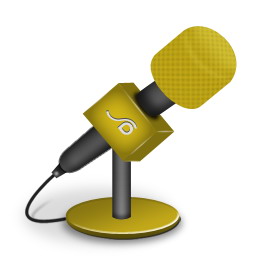 Homework
☆:一星级:听录音，仿读对话；

☆☆:二星级:表演对话；

☆☆☆:三星级:和你的朋友一起根据对话内容创编新对话。


(你可以根据自己的实际情况任选一个做)